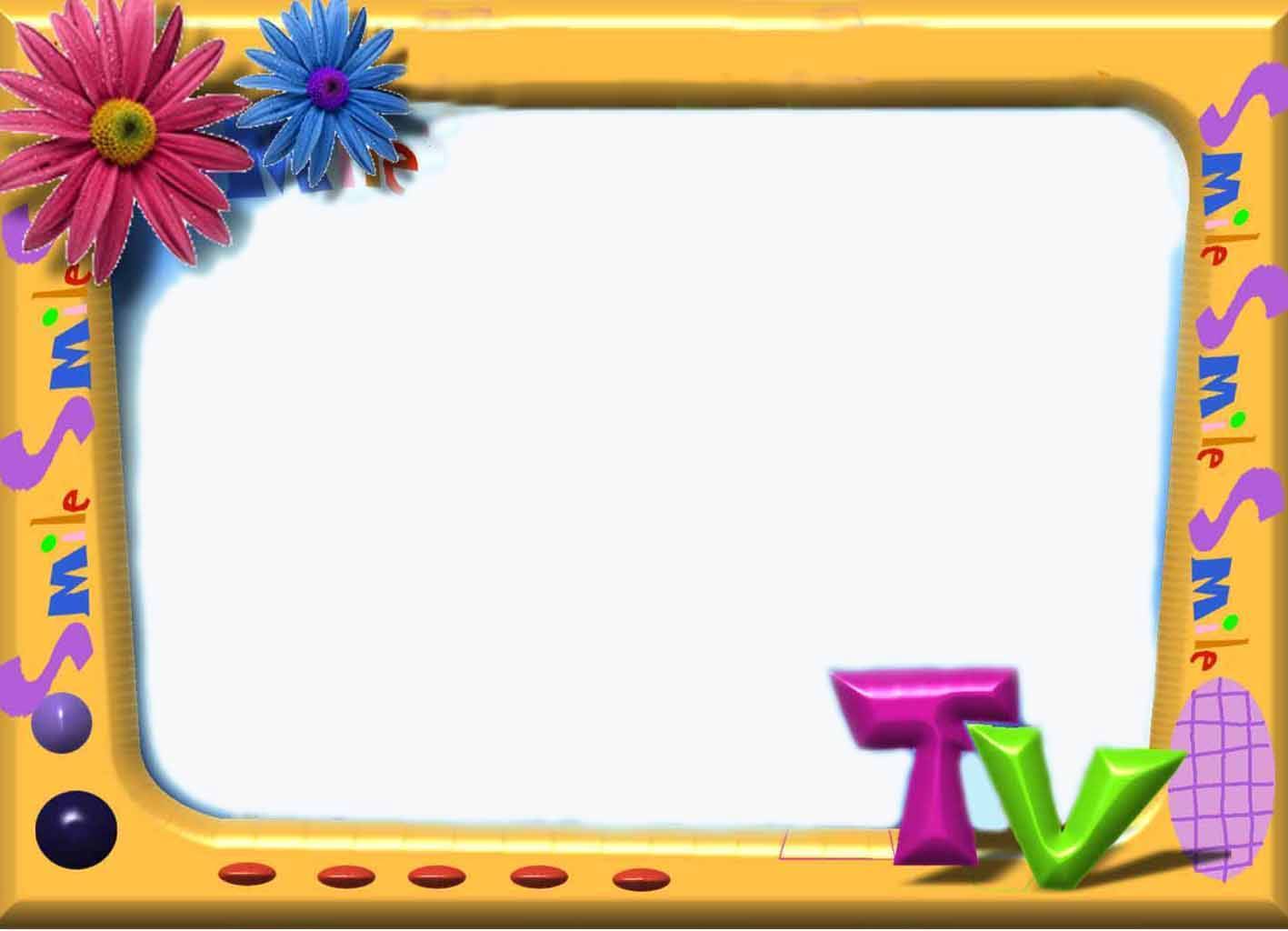 PHÒNG GIÁO DỤC & ĐÀO TẠO LONG BIÊN
TRƯỜNG TIỂU HỌC ĐÔ THỊ VIỆT HƯNG
GIÁO ÁN ĐIỆN TỬ
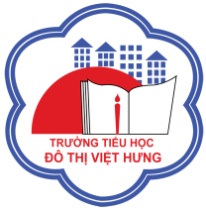 Môn : Tiếng Việt
Lớp 1
Trường Tiểu học Đô Thị Việt Hưng
Chào mừng 
các thây cô giáo 
về dự bài giảng
GV: Bùi Thị Thanh Hà
Bài 20: k - kh
TIẾT 2
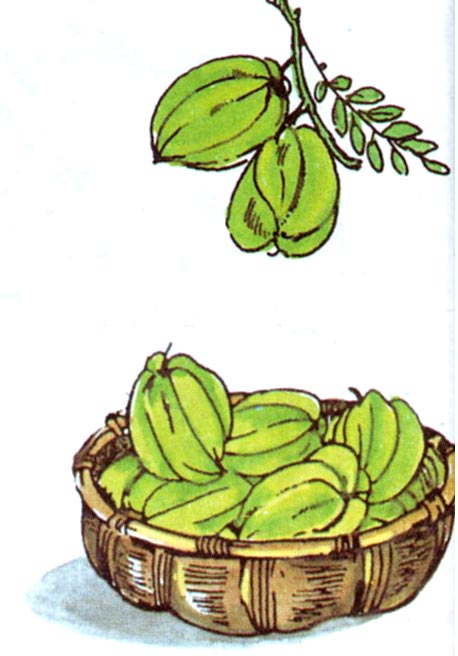 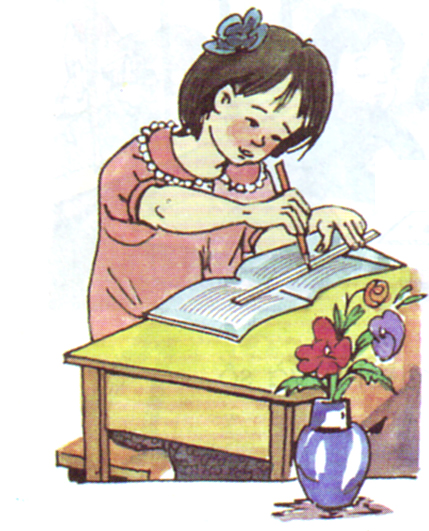 kh
k
khÕ
kÎ
khÕ
kÎ
kÏ hë
khe ®¸
k× cä
c¸ kho
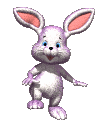 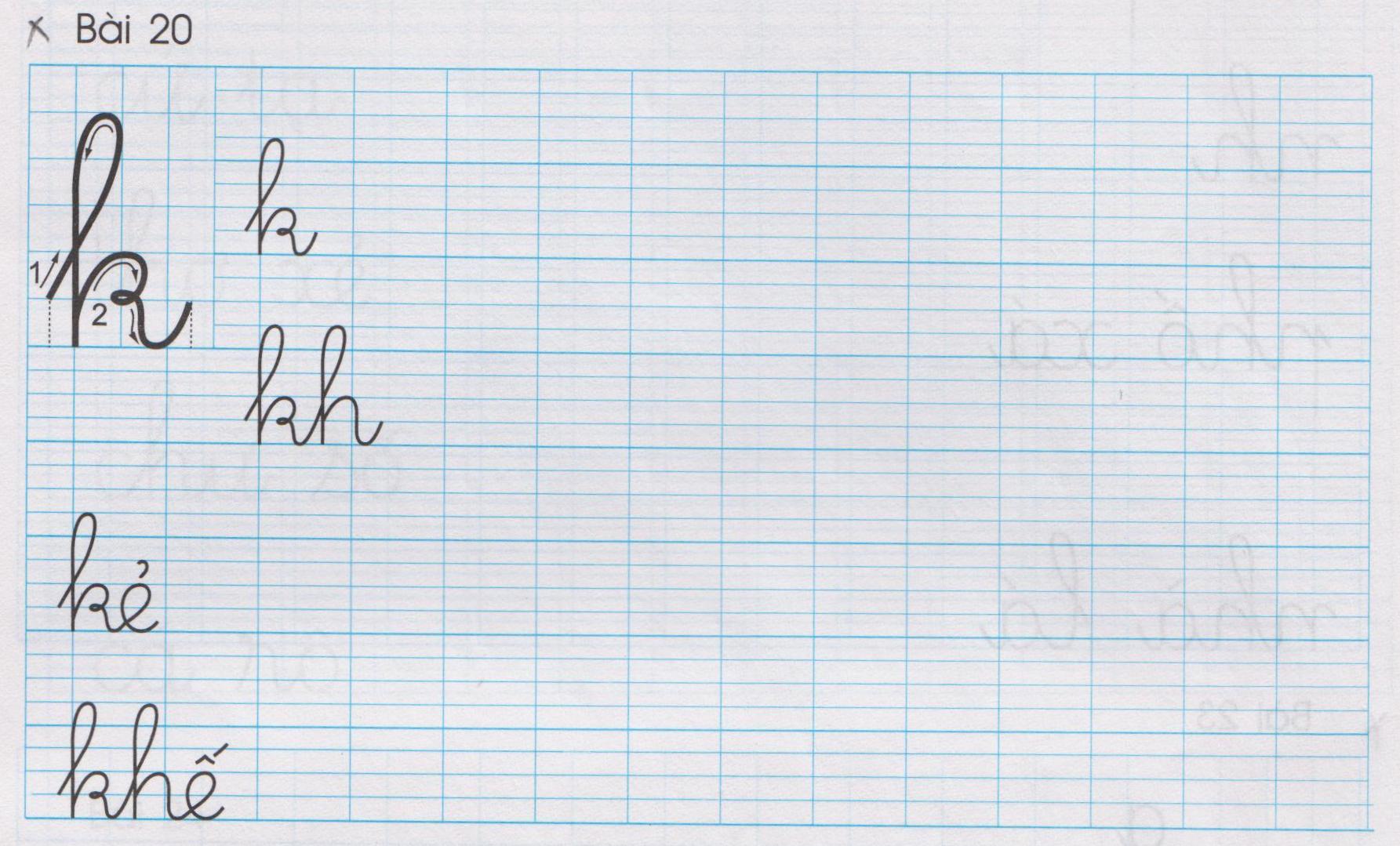 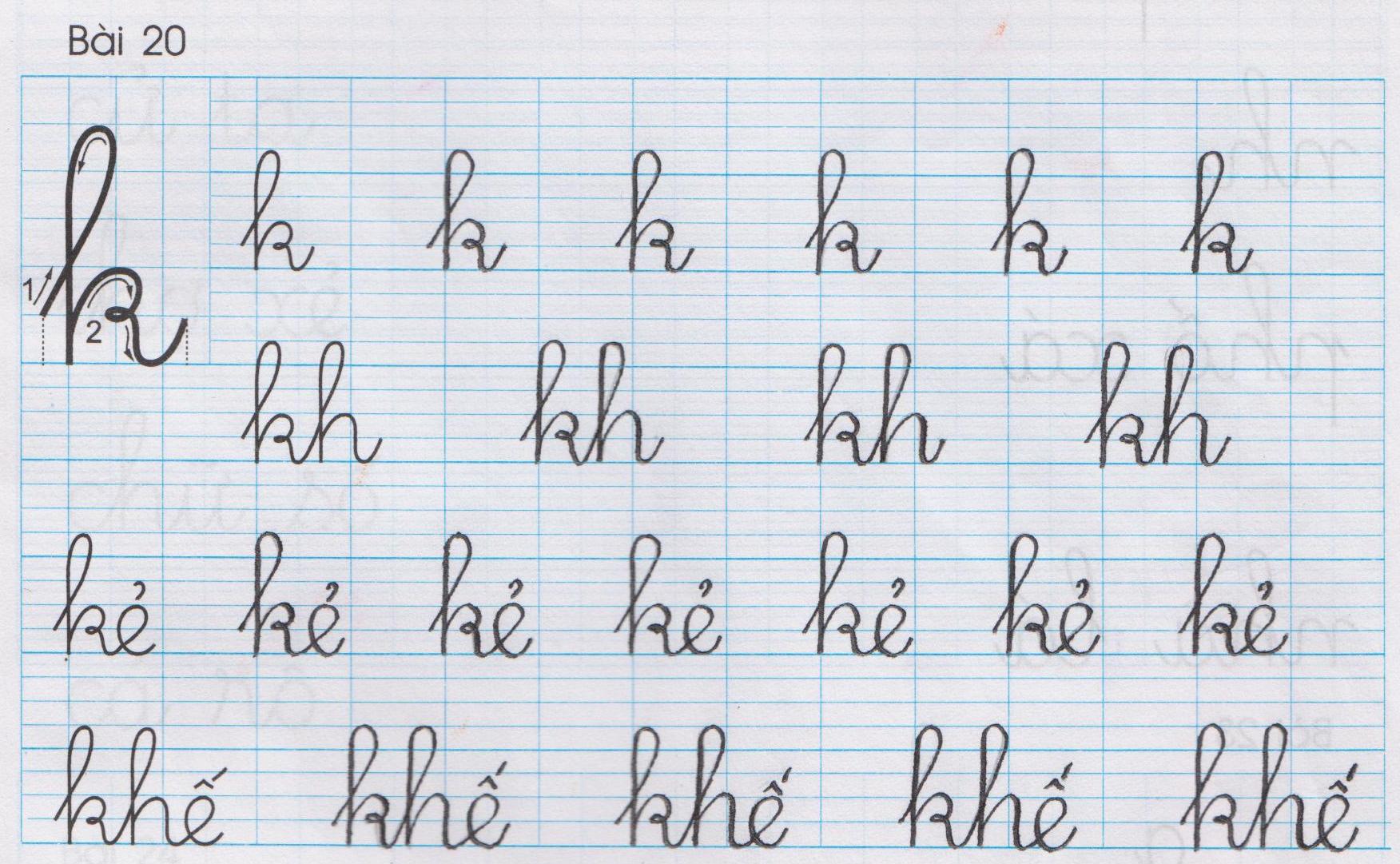 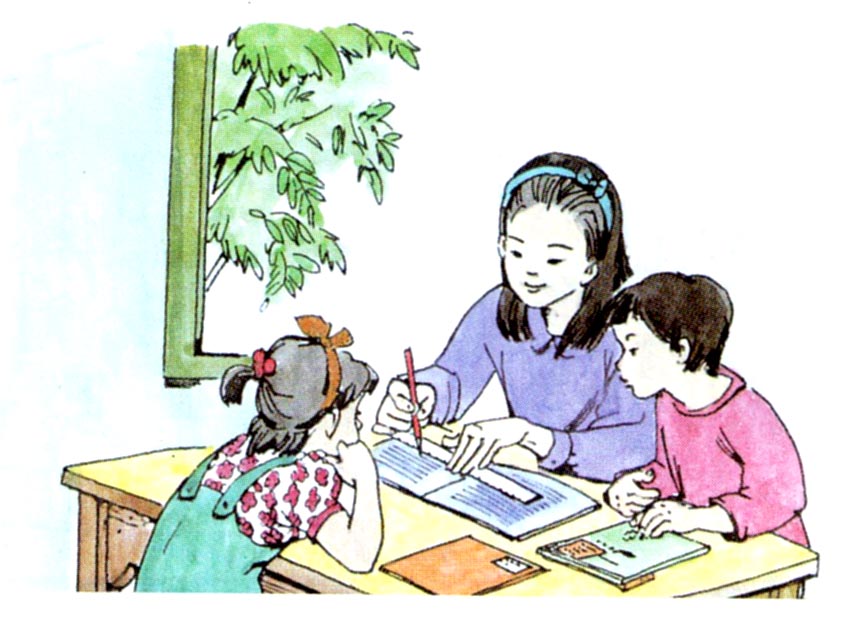 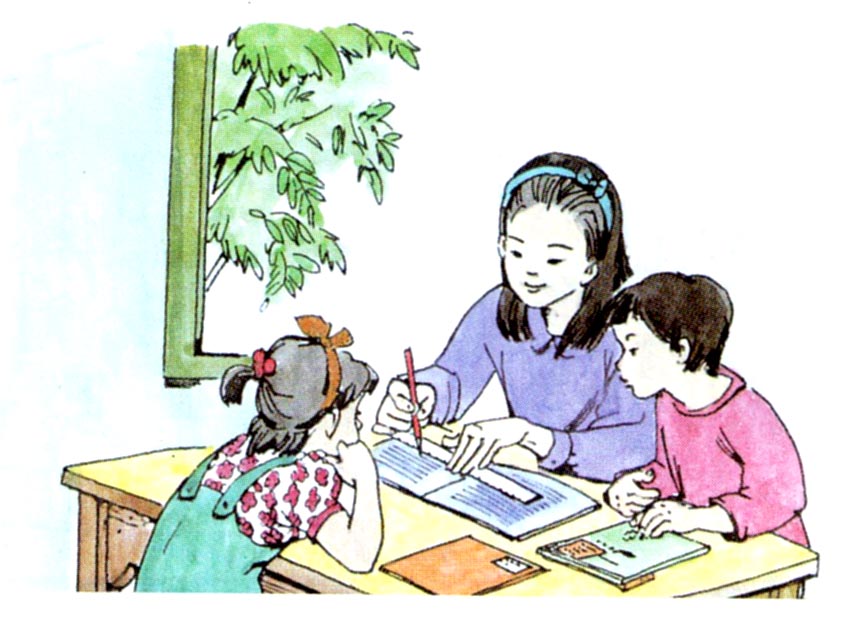 chÞ kha kÎ vë cho bÐ hµ vµ bÐ lª
chÞ kha kÎ vë cho bÐ hµ vµ bÐ lª
kh
k
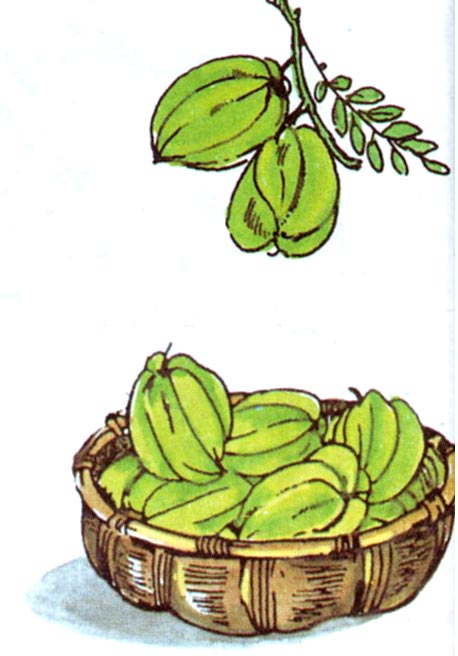 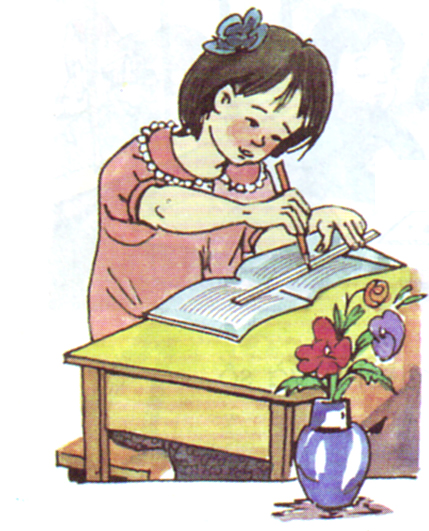 k
kh
kÎ
khÕ
khÕ
kÎ
khe ®¸
kÏ hë
k× cä
c¸ kho
chÞ kha kÎ vë cho bÐ hµ vµ bÐ lª
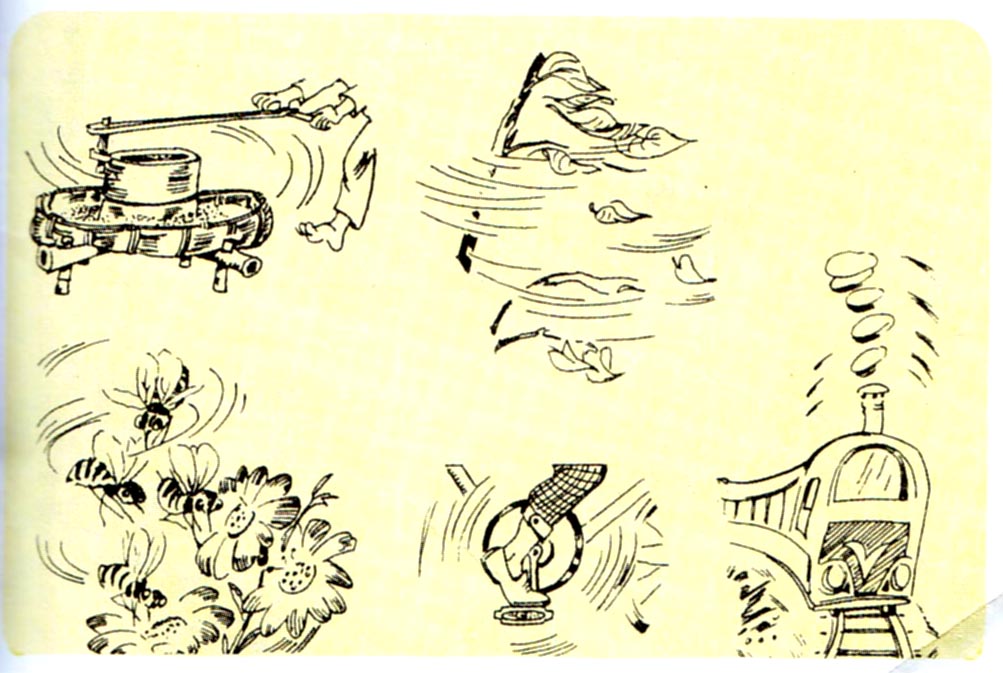 ï ï, vo vo, vï vï, ro ro, tu tu
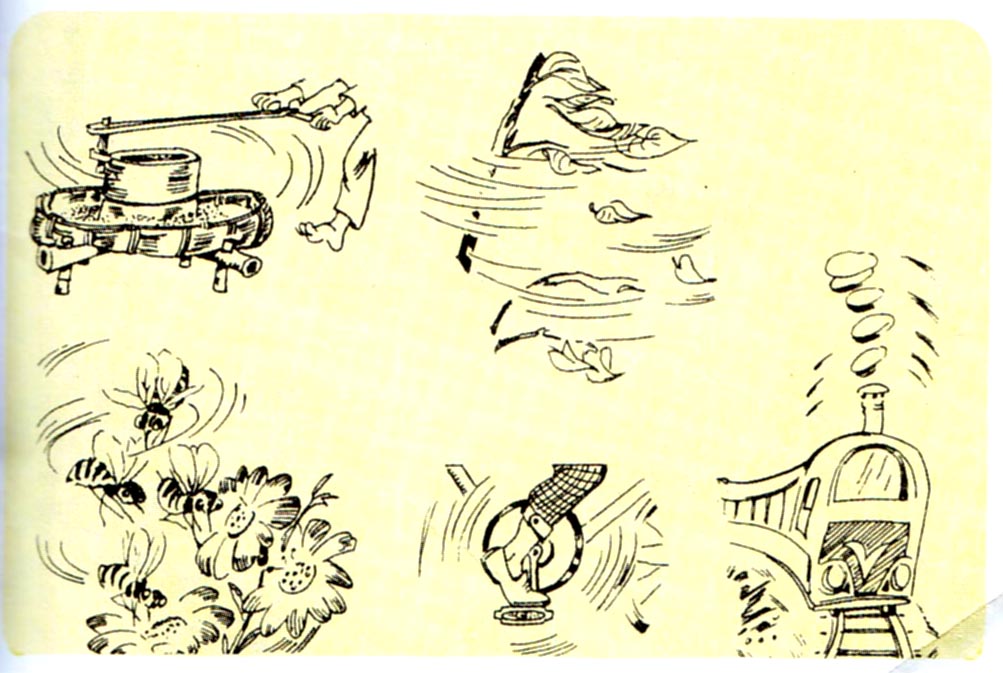 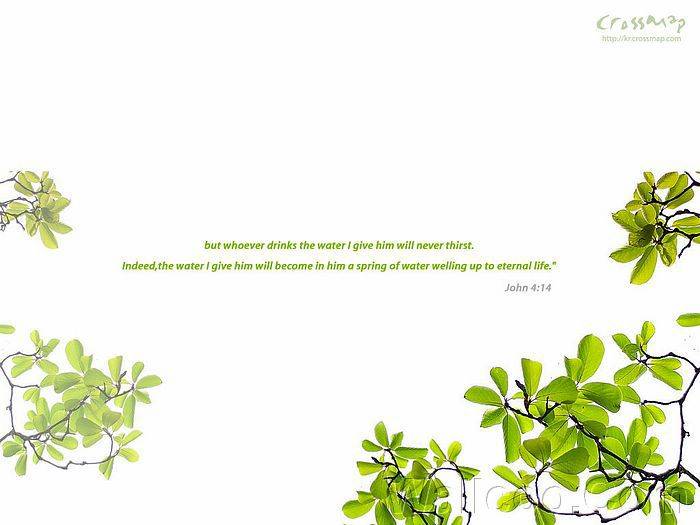 Bµi häc ®Õn ®©y lµ kÕt thóc
Chóc c¸c thÇy c« m¹nh kháe
Chóc c¸c em häc tèt!